Husk arbejdsmiljøet, når I tager teknologi i brug
Temadag d. 22. november 2022
Velkomst ved Tina Møller Nielsen KL
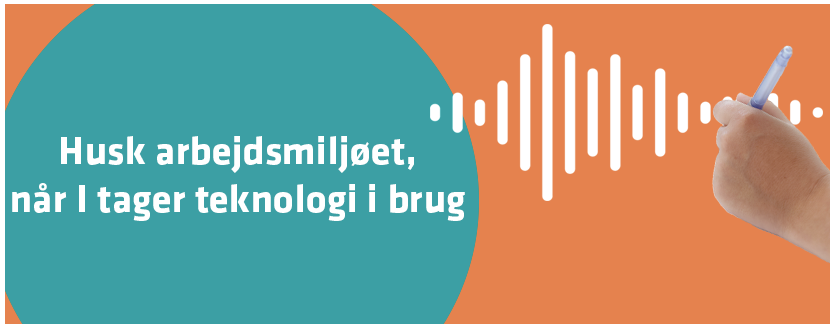 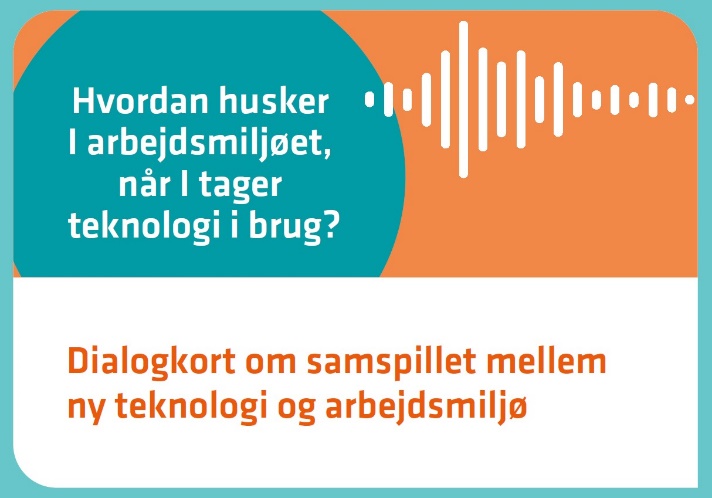 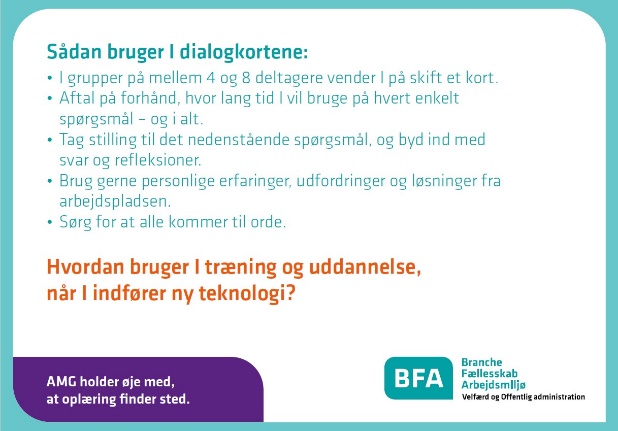 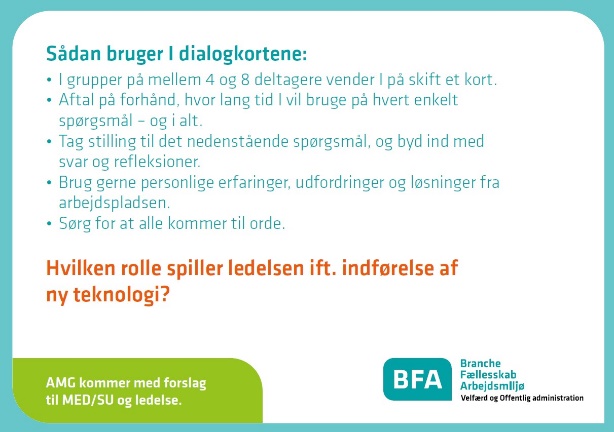 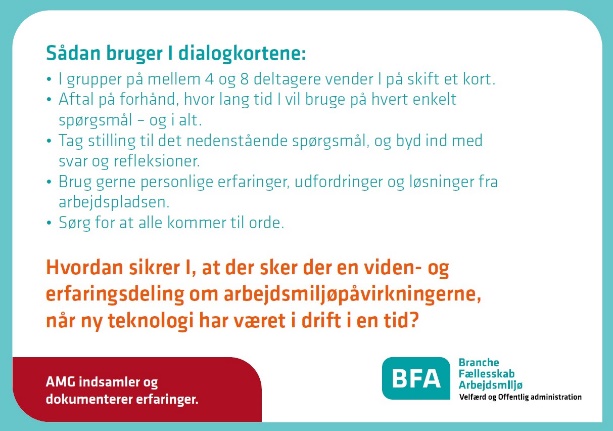 Dagens indhold
12:10	Værktøjet ”Husk arbejdsmiljøet….” – Introduktion
12:20	Erfaringer fra Sygehus Sønderjylland
12:50	Erfaringer fra Bostedet Vangeleddet
13:20	Pause og rundvisning
13:40	Oplæg v. Sidsel Lond Grosen, Roskilde Universitet
14:10	Værktøjet ”Husk arbejdsmiljøet….” – Metoden
14:25	Brug værktøjet: Øvelser, viden og dialog
15:15	Erfaringer fra Plejecenter Klarahus
15:45	Opsamling og afrunding
16:00	Tak for i dag
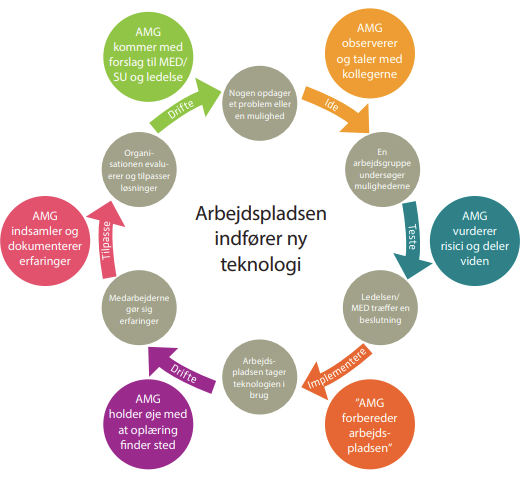 Værktøjet -guide til den aktive arbejdsmiljøgruppe
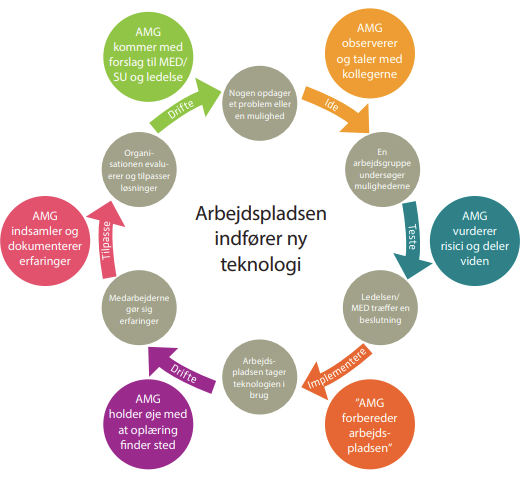 En aktiv AMG kan påvirke de beslutninger, der træffes i processens 
seks faser. 
Indsatsen  må være ubrudt  gennem 
forløbet.
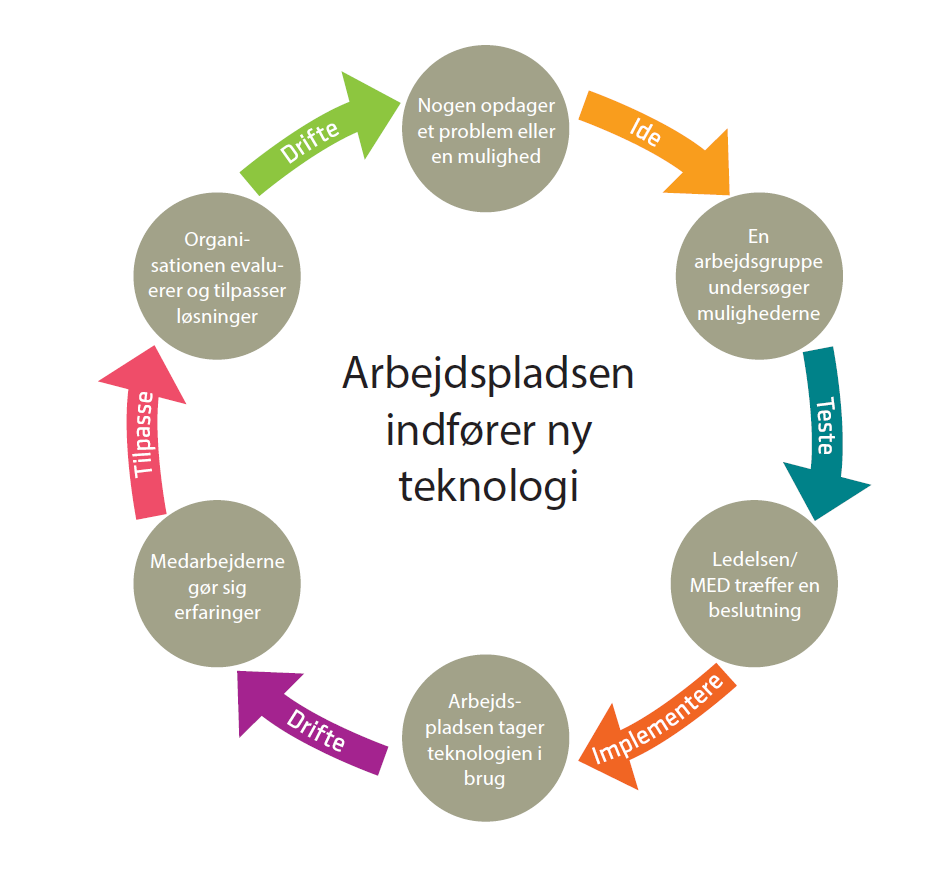 .
Oplæg fra Sygehus Sønderjylland
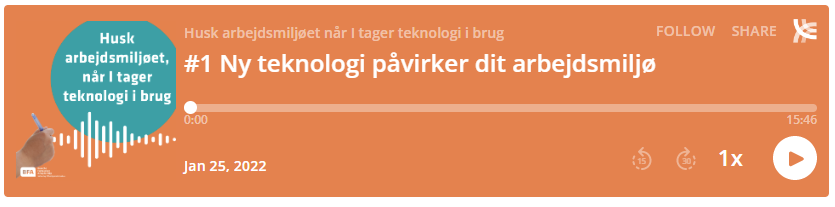 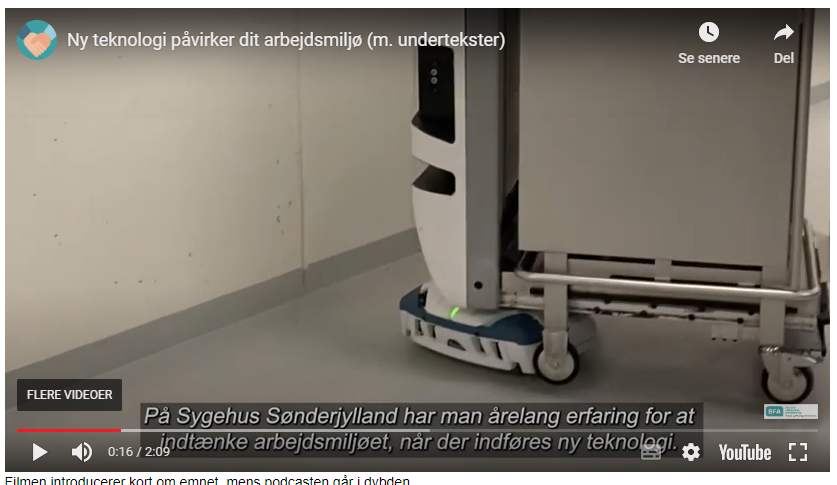 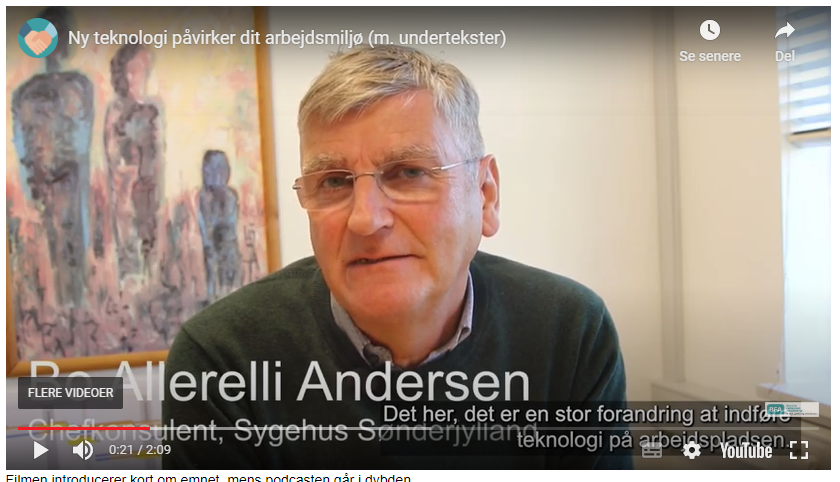 Oplæg fra Bostedet Vangedeleddet
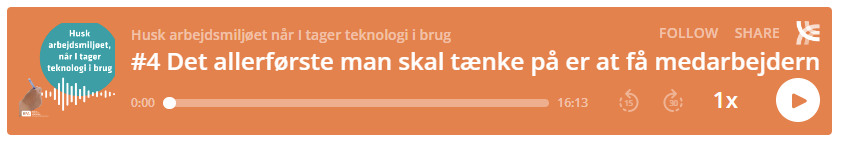 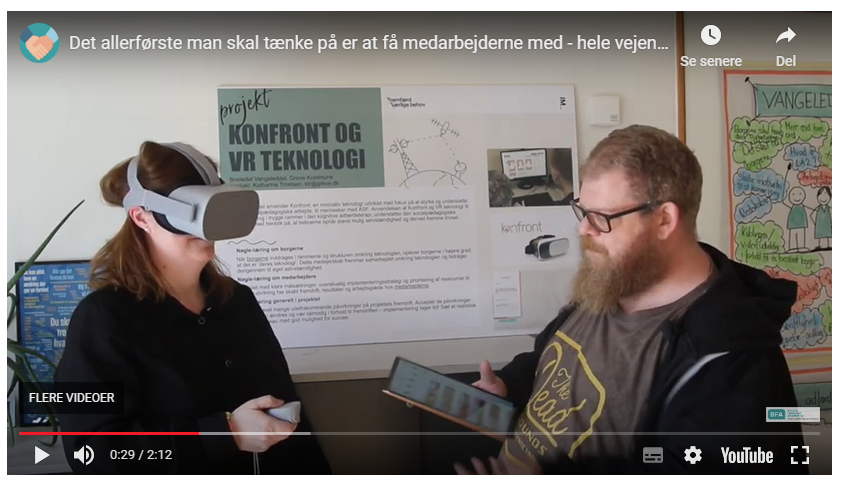 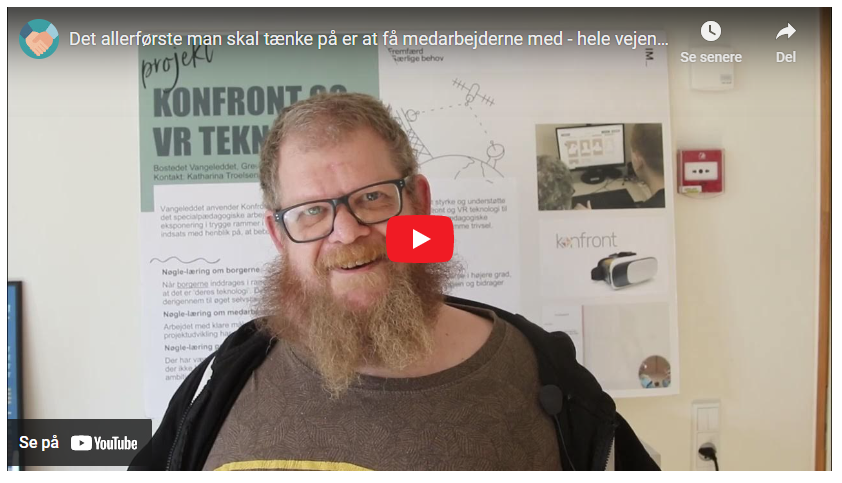 20 minutters pause – op og gå en tur i udstillingen
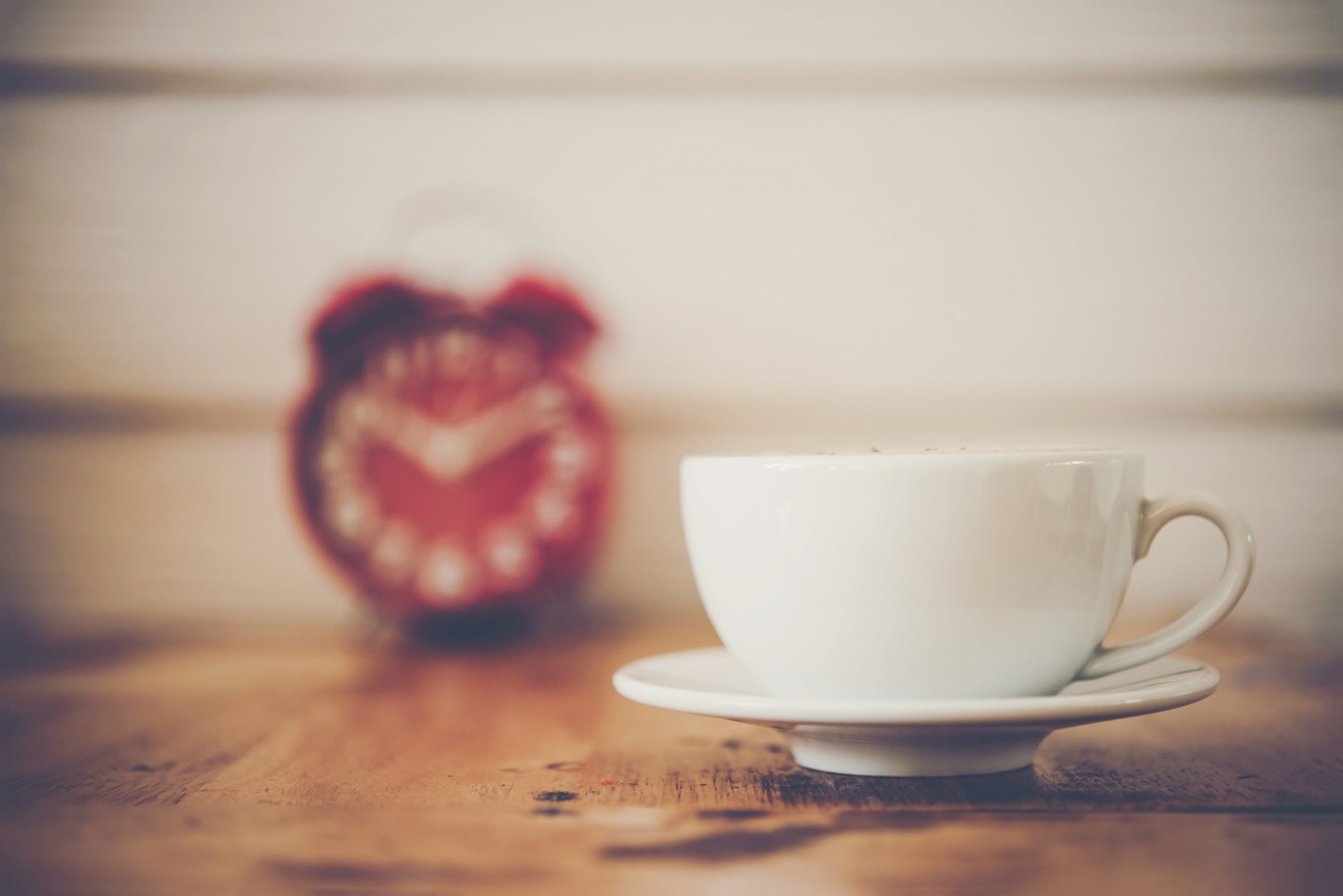 Viden og forskning v. Sidsel Grosen
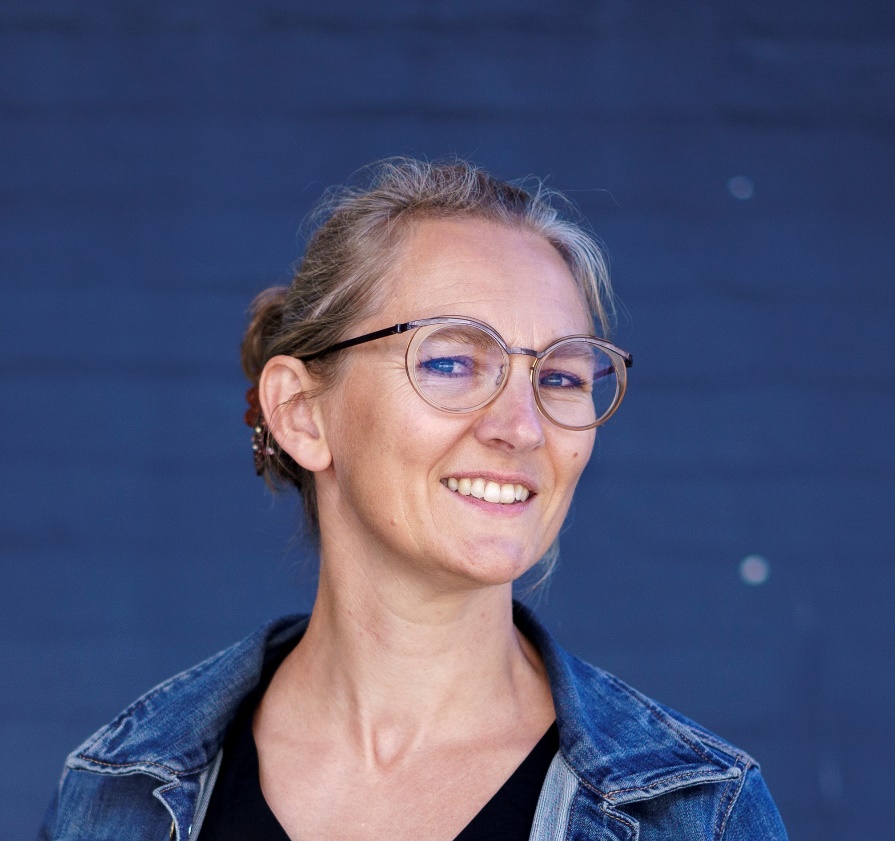 Ph.d. & cand.scient.adm.
	Lektor, Institut for Mennesker og Teknologi, Roskilde Universitet
Oplæg om værktøjet
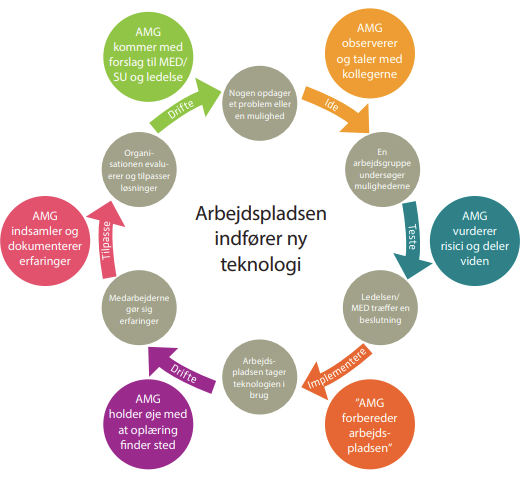 Observér og tal med kollegerne
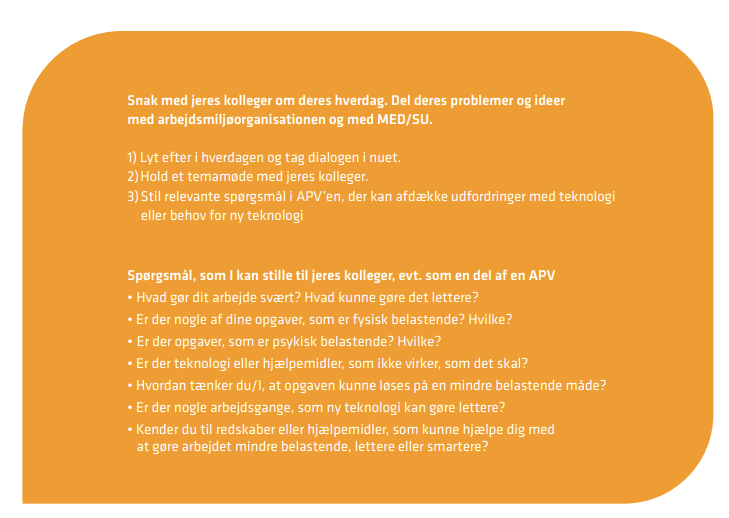 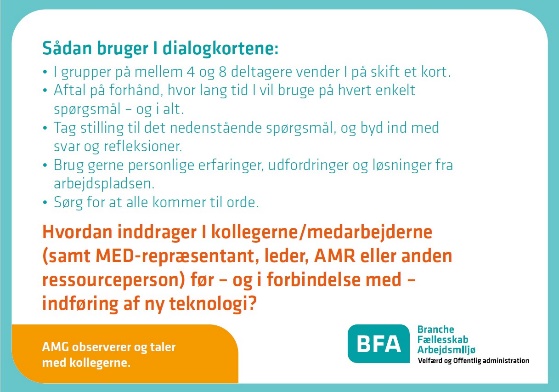 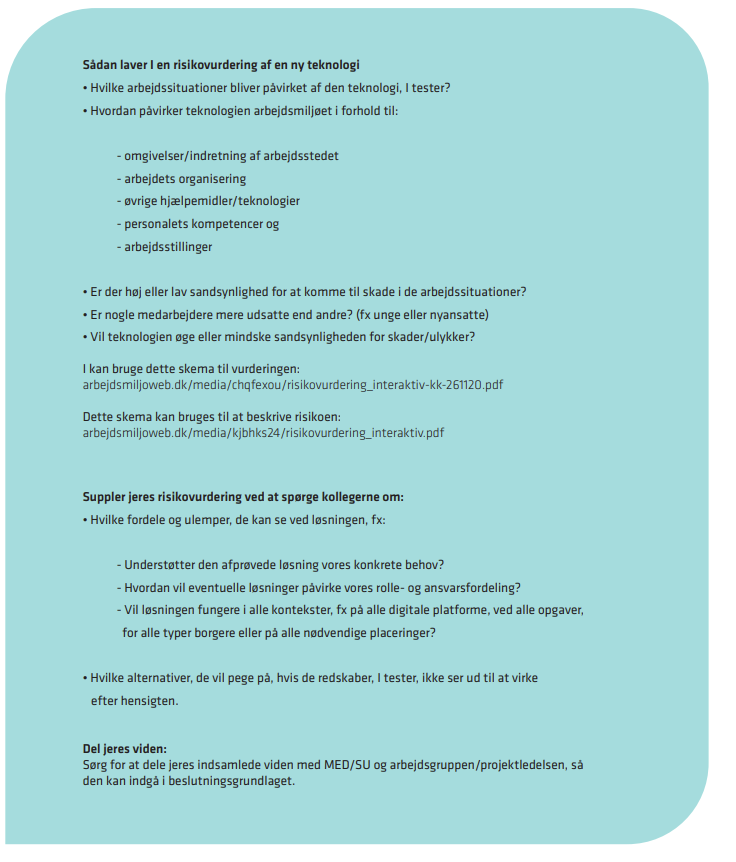 Vurdér risici og del viden
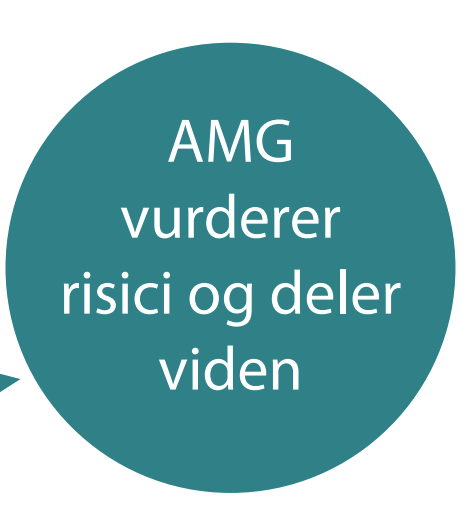 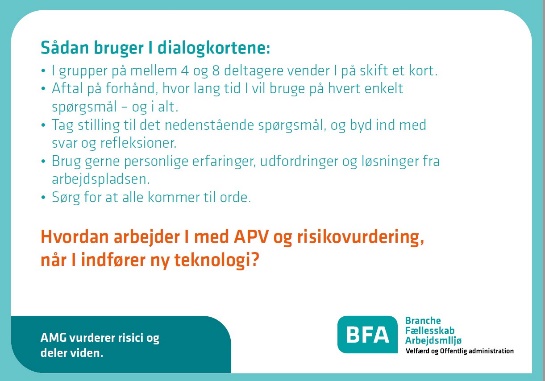 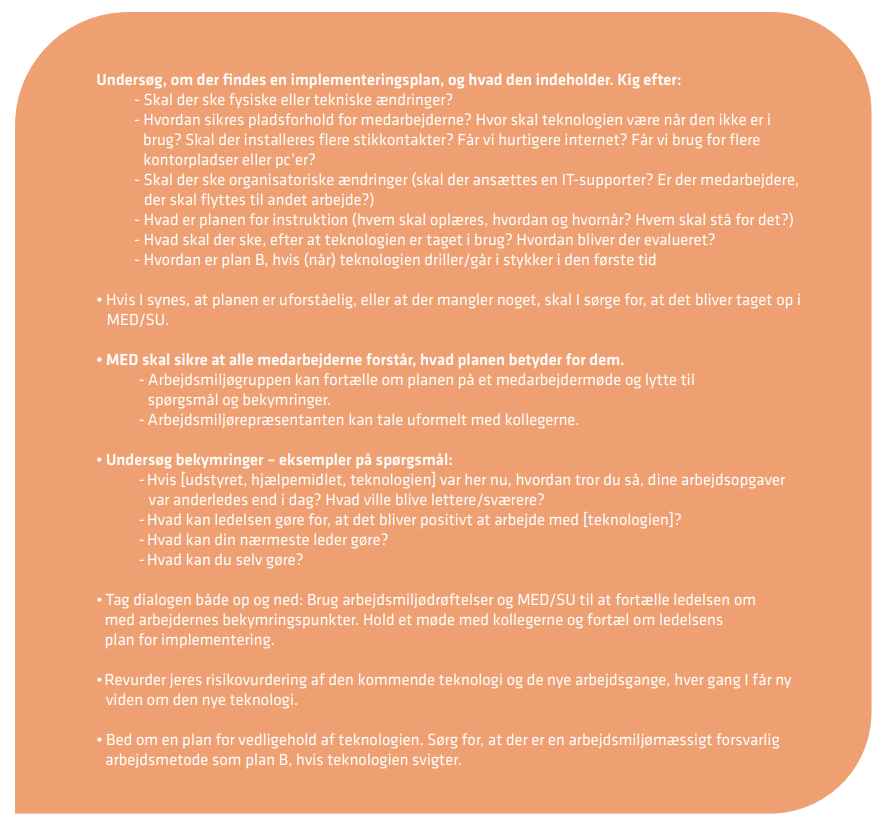 Forbered arbejdspladsen
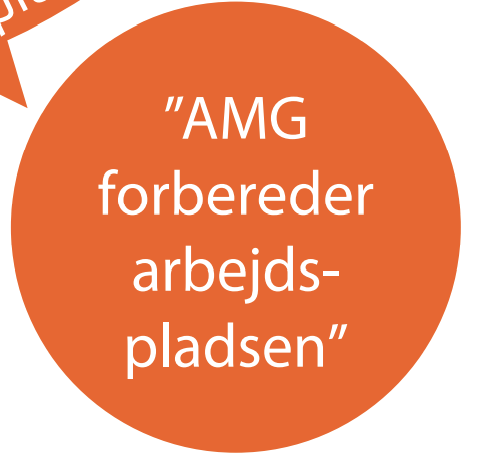 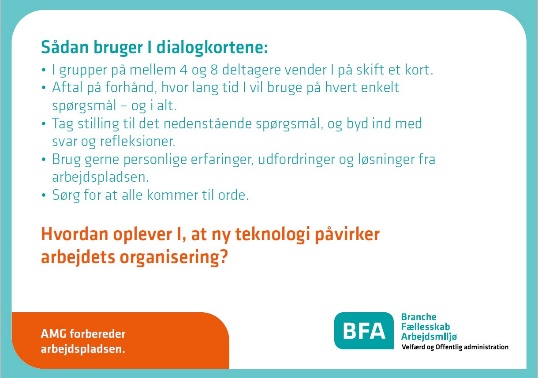 Hold øje med at oplæring finder sted
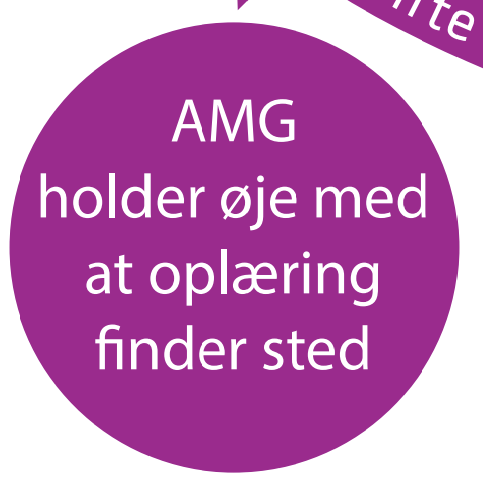 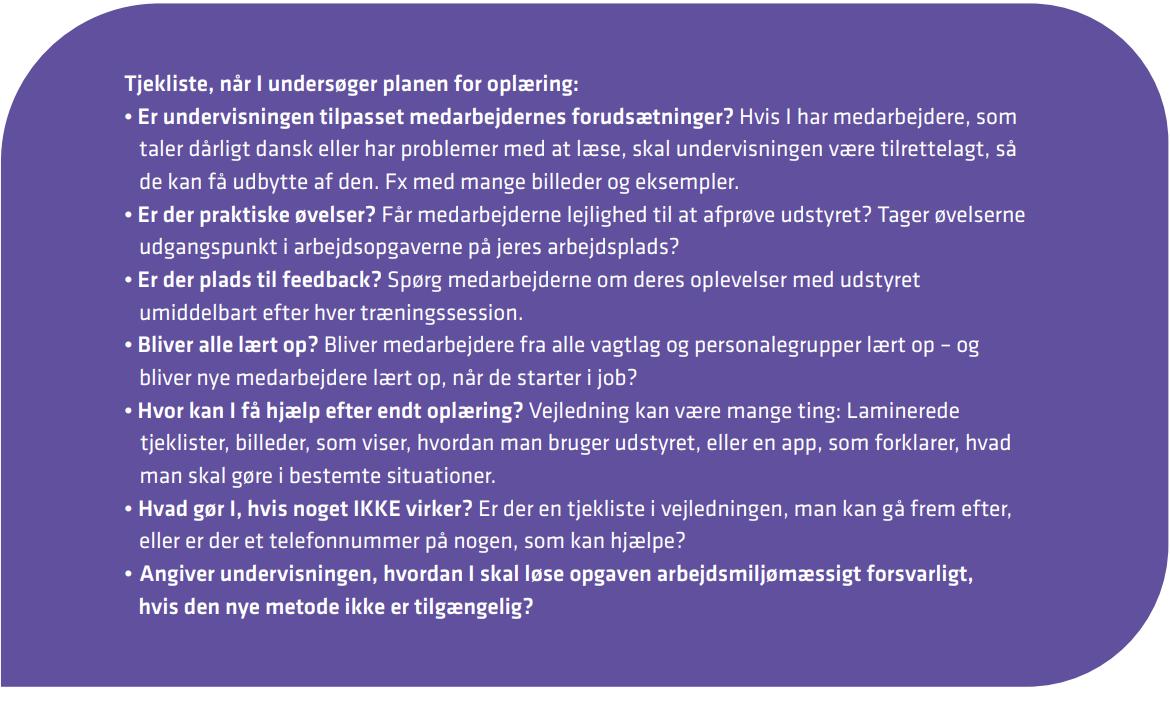 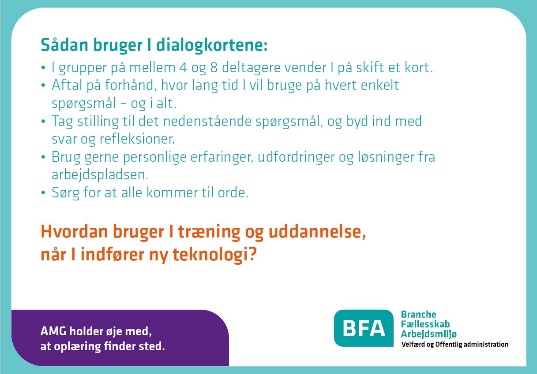 Indsaml og dokumentér erfaringer
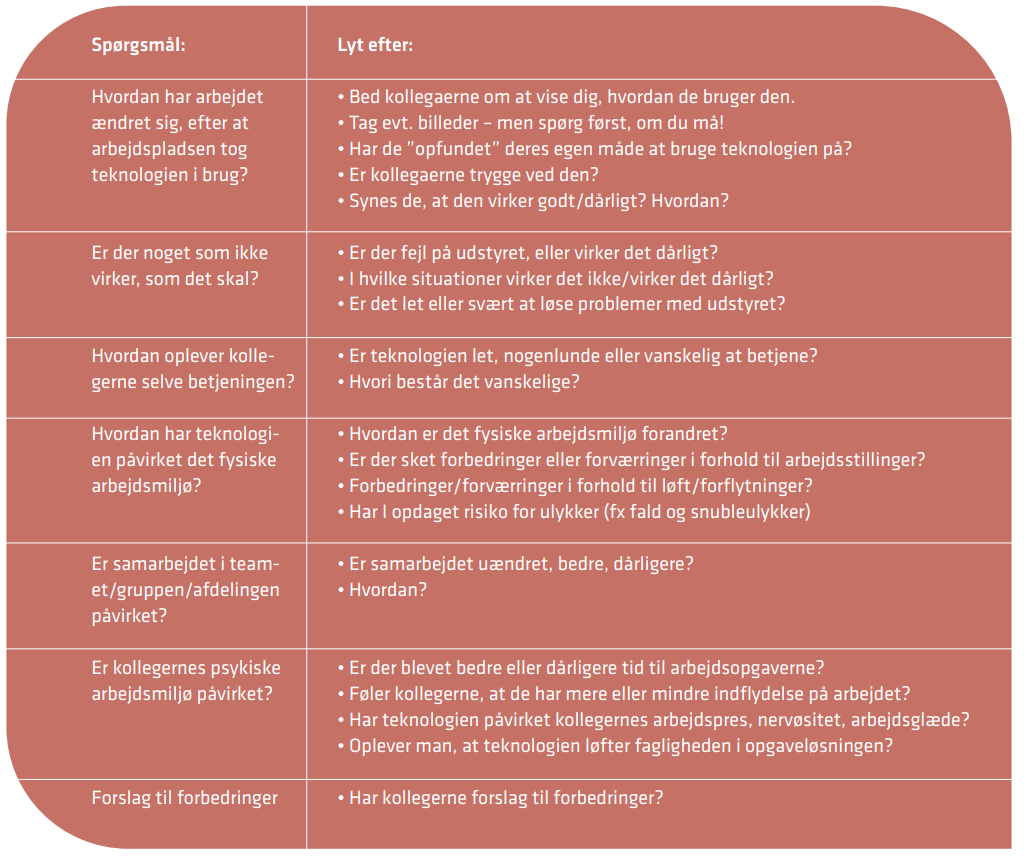 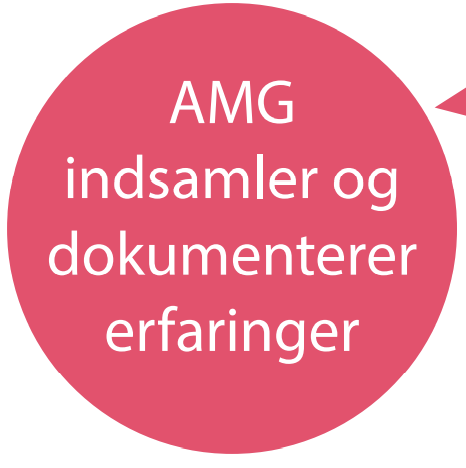 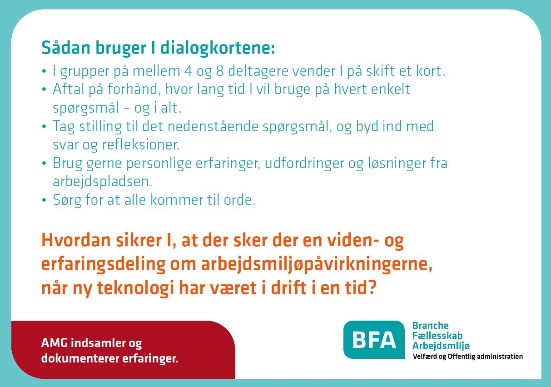 Kom med forslag til MED/SU og ledelse
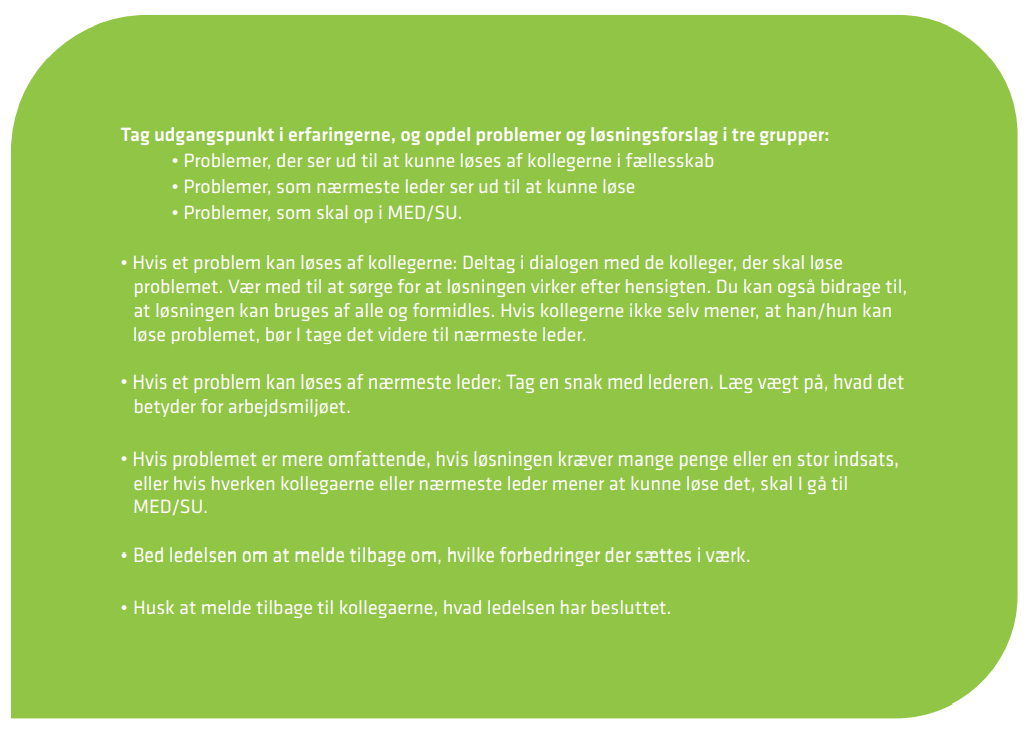 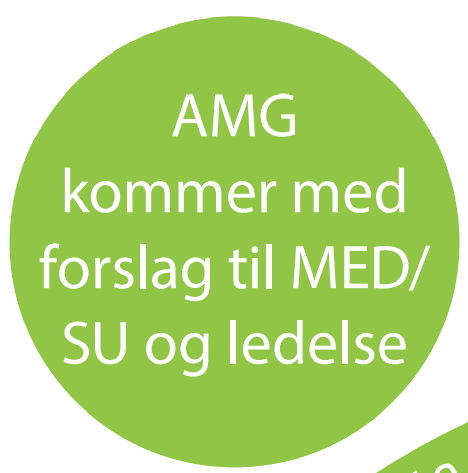 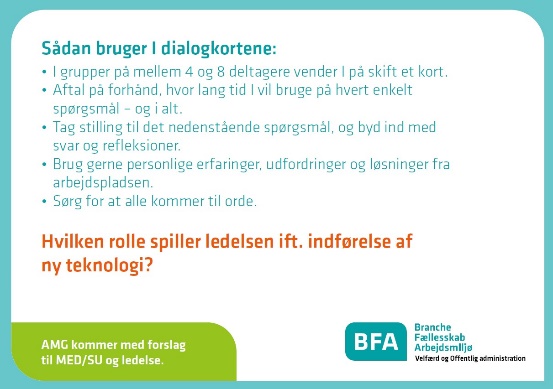 Gruppearbejde ved bordene
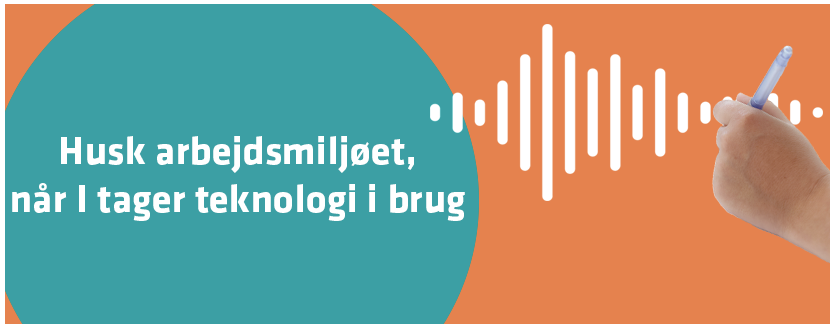 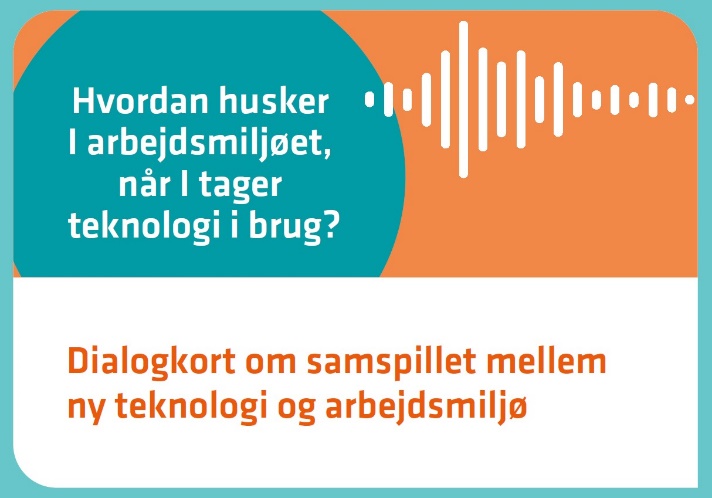 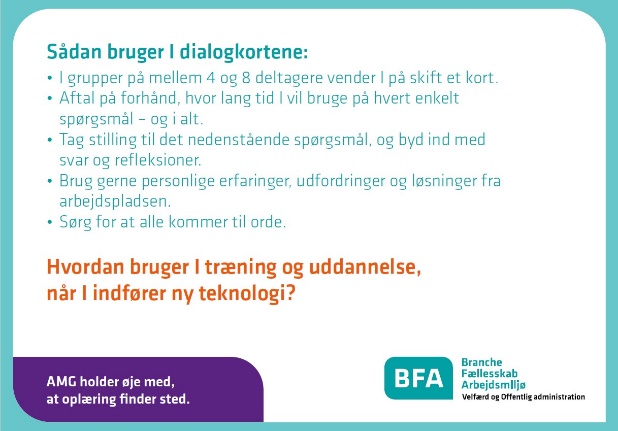 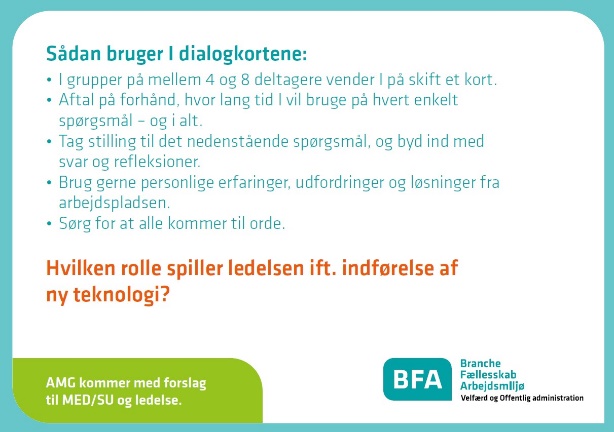 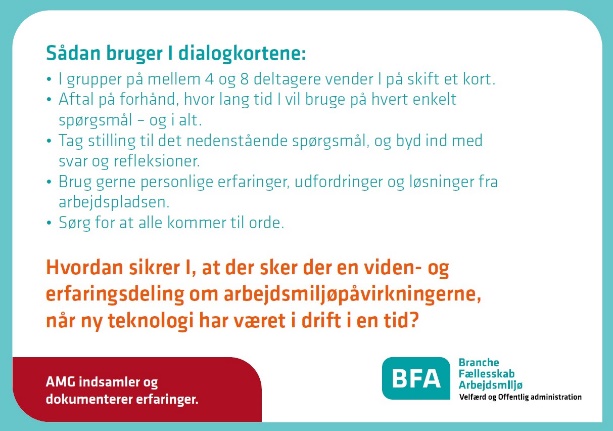 Oplæg ved Klarahus
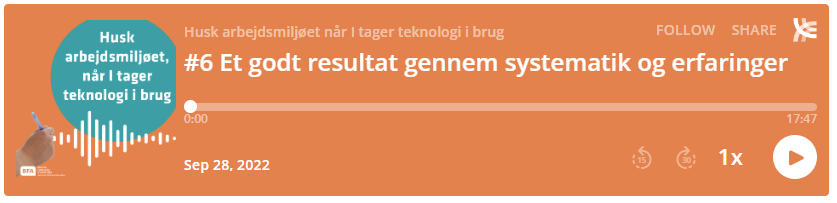 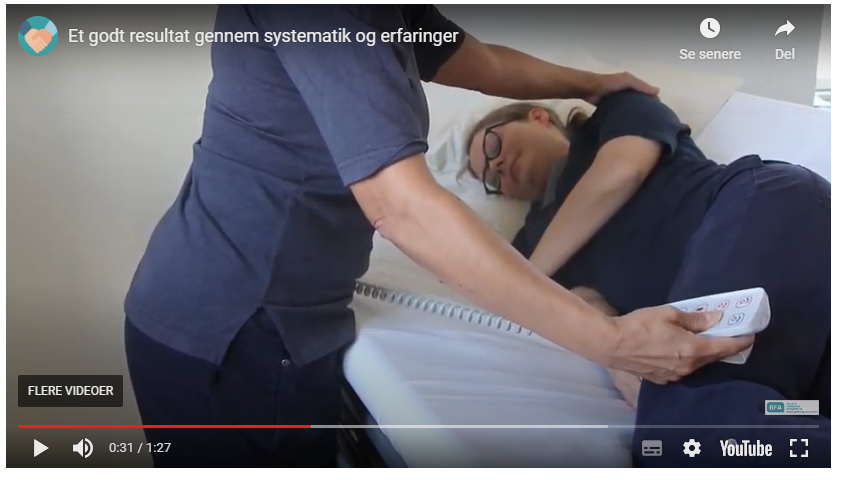 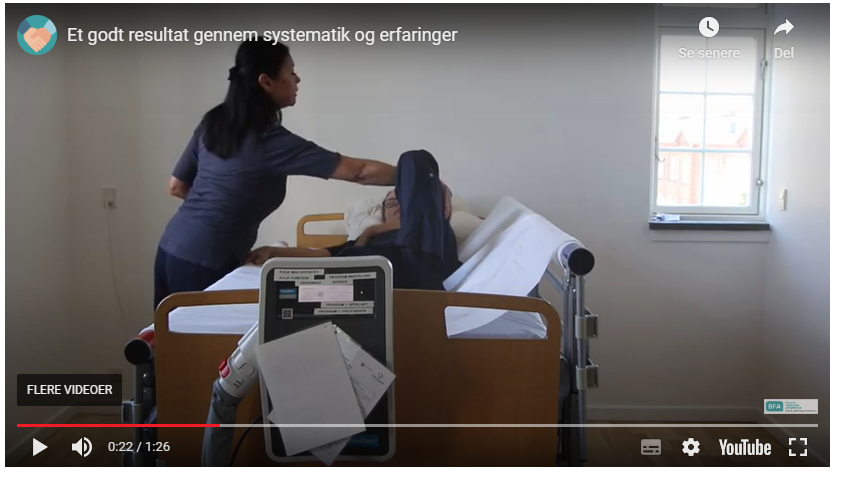 Afrunding på dagen
Opsamling på gruppearbejdet
Husk at udfylde vores evaluering om temadagen 
Tak for i dag!
Kom godt hjem